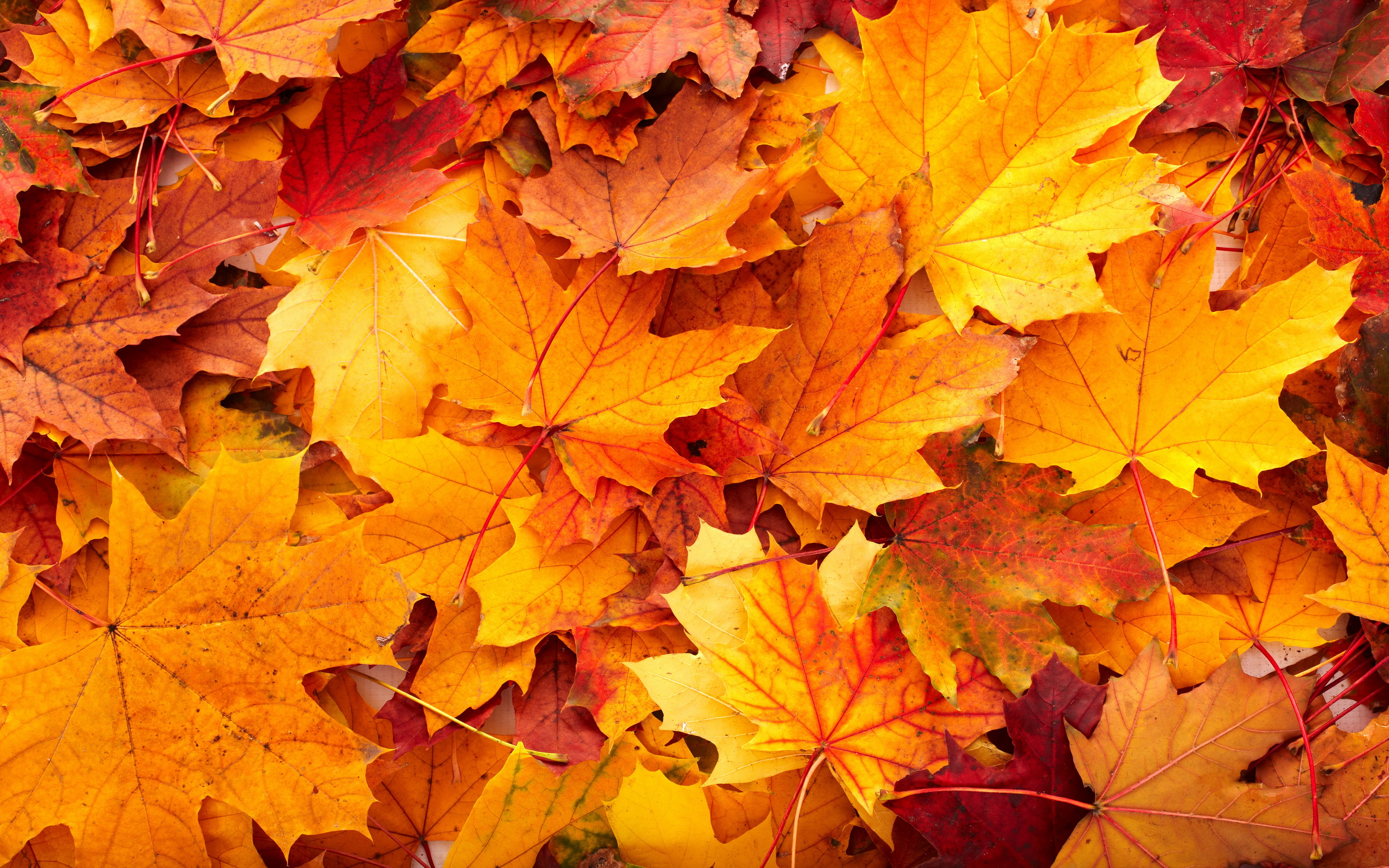 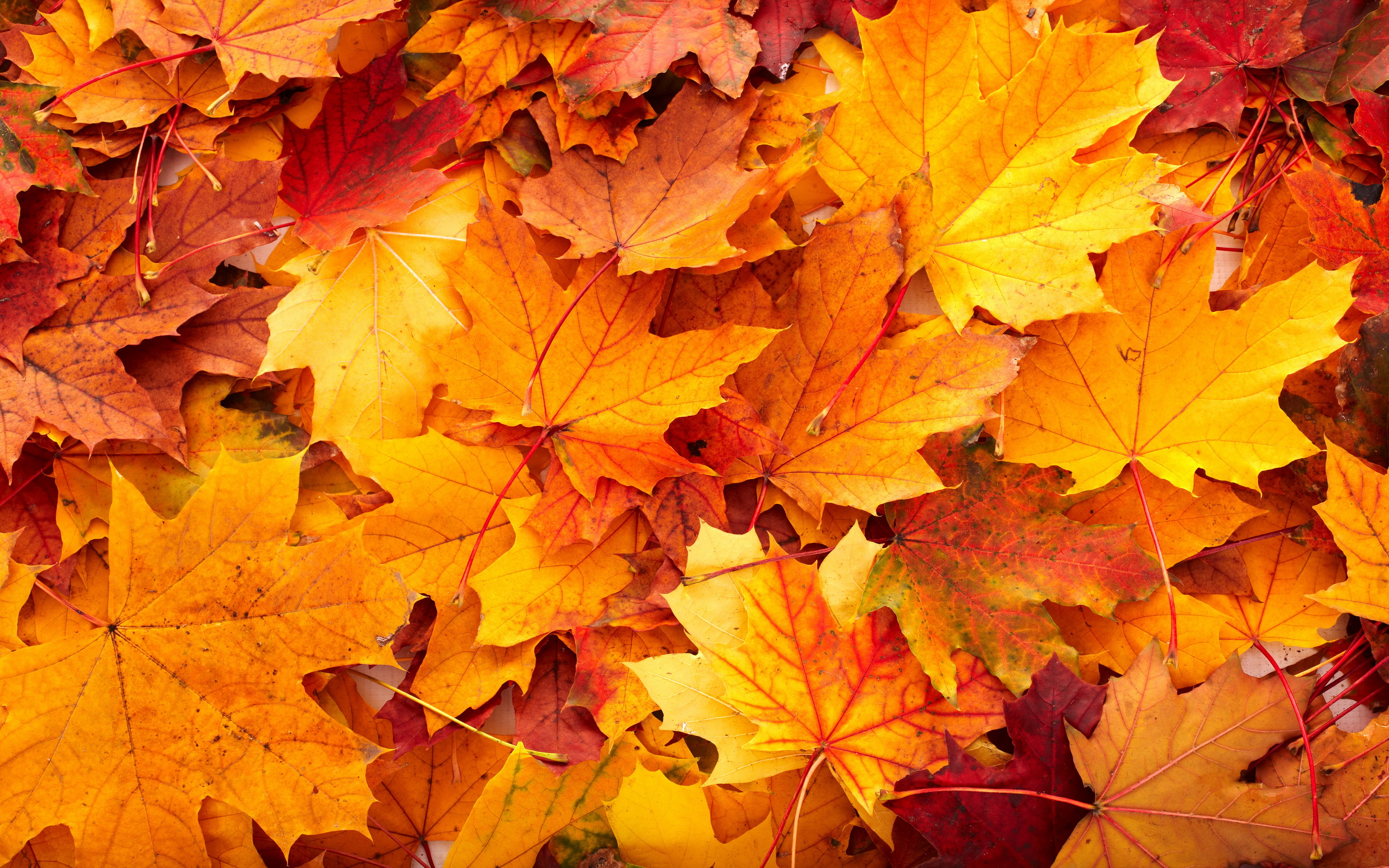 Немного о себе и день благодарения

A little bit about ourselves and Thanksgiving Day
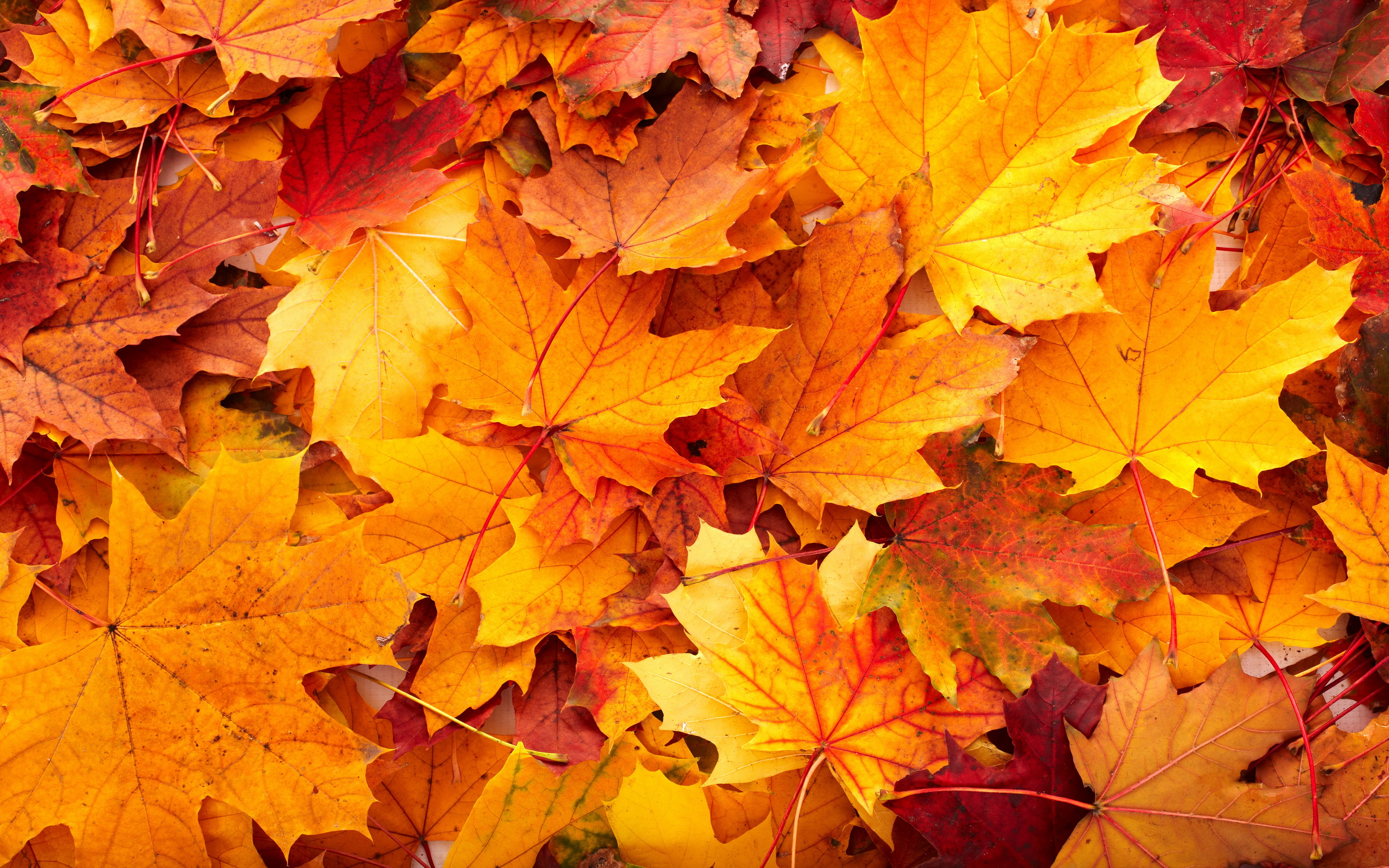 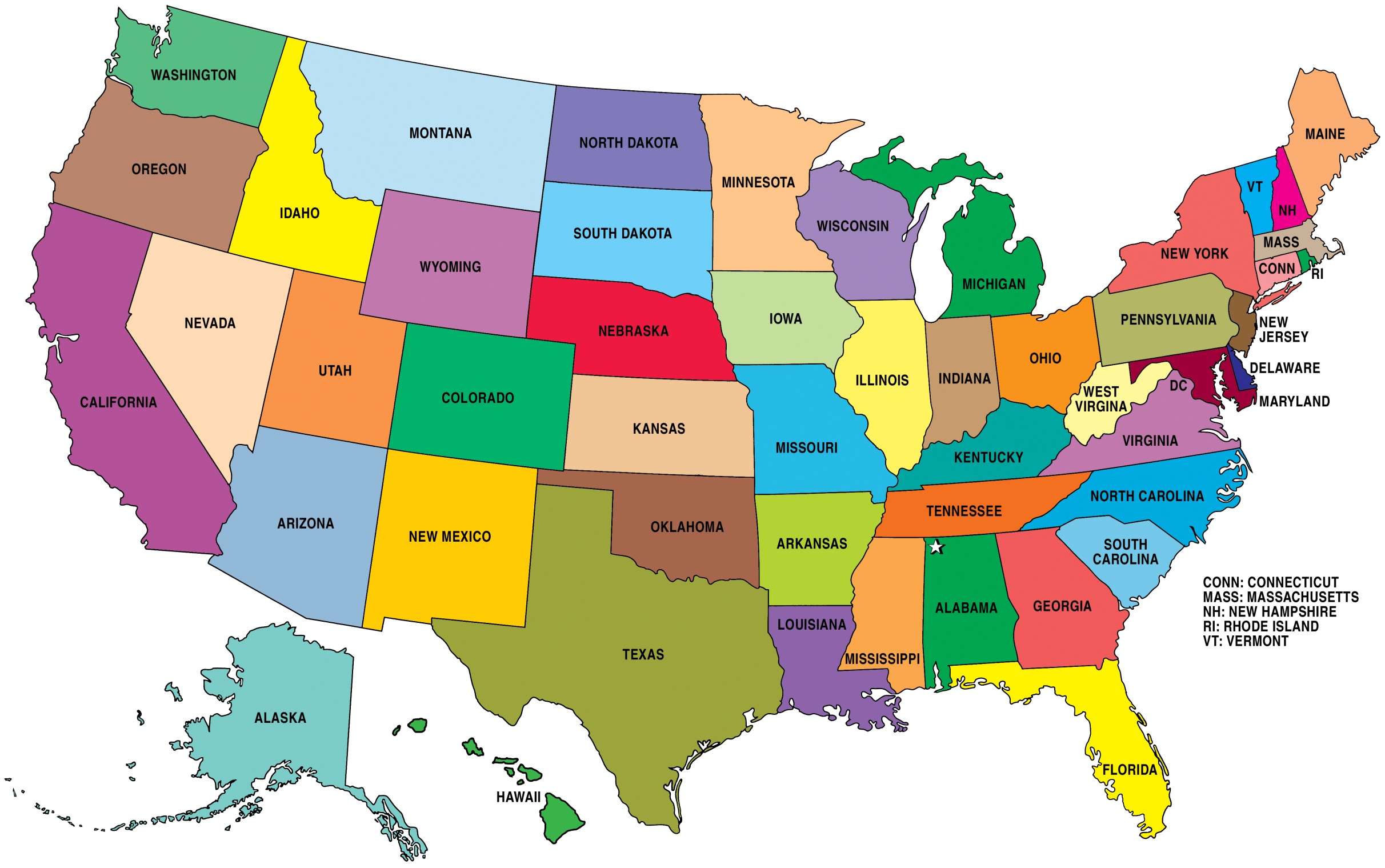 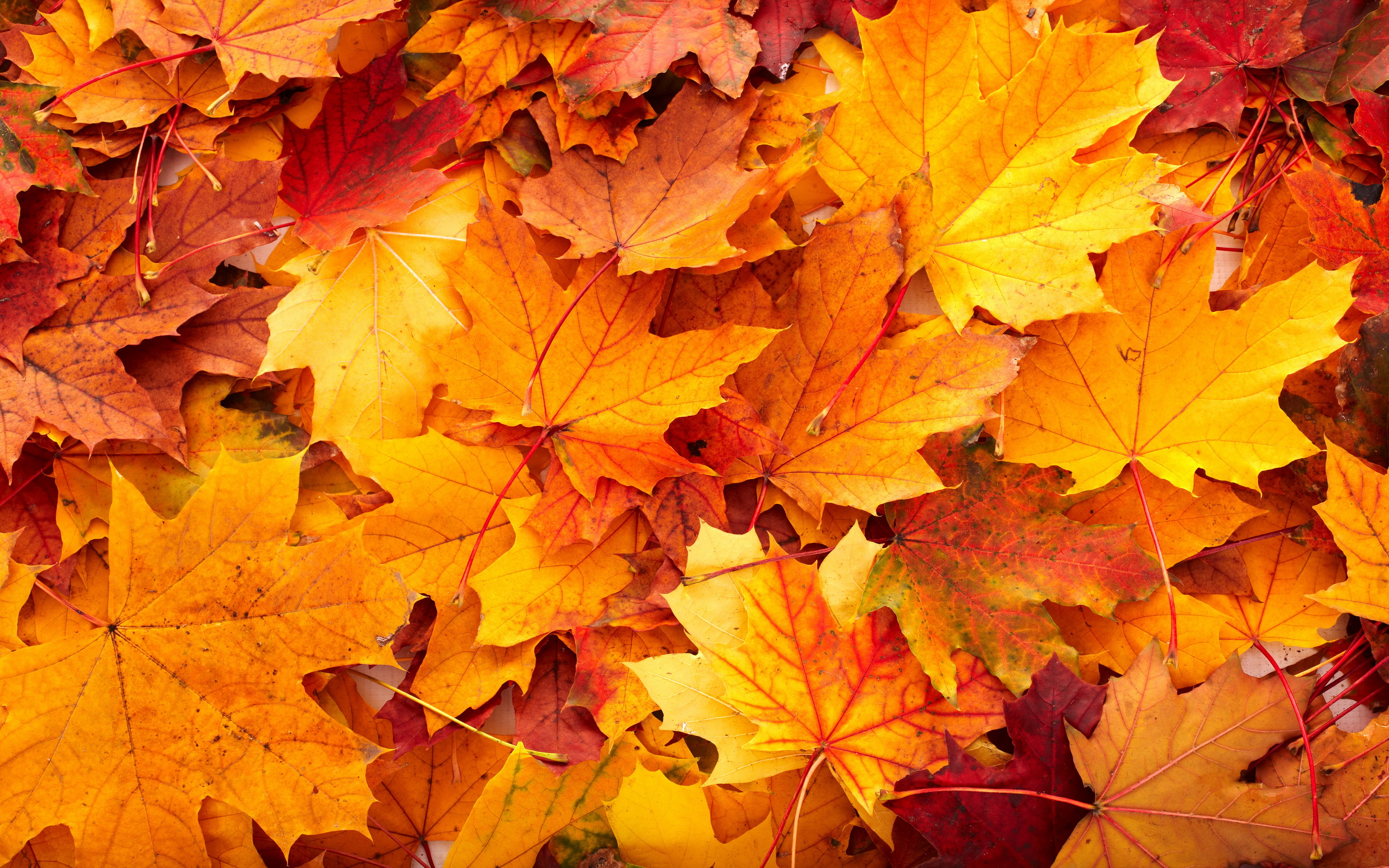 День благодарения / Thanksgiving Day
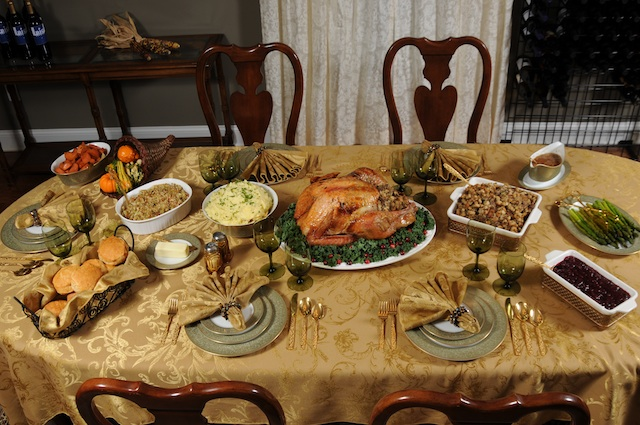 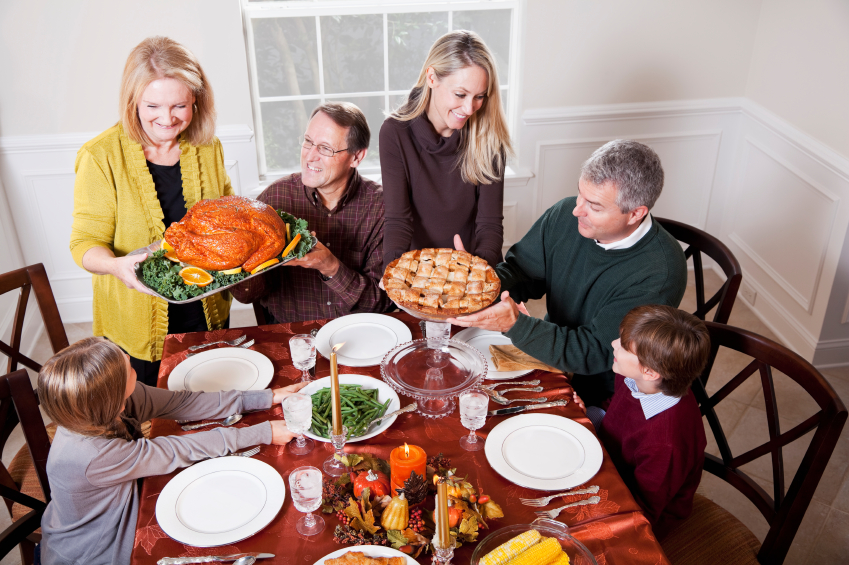 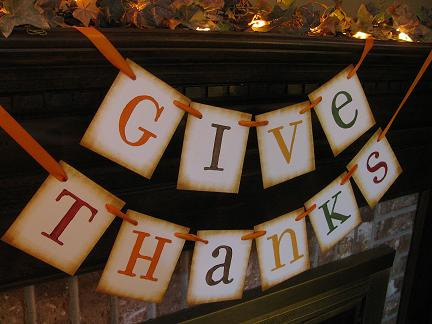 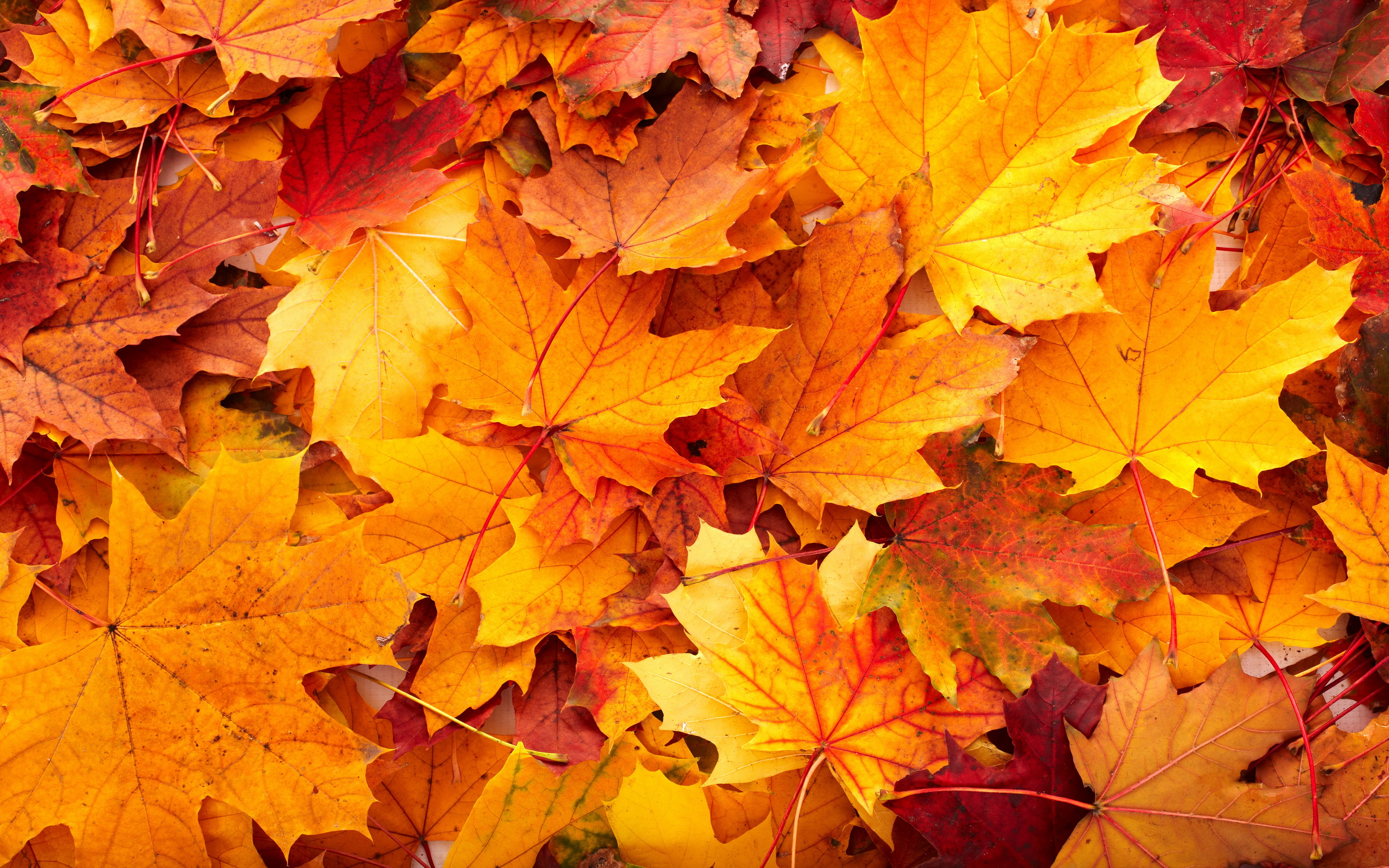 Традиции / Traditions
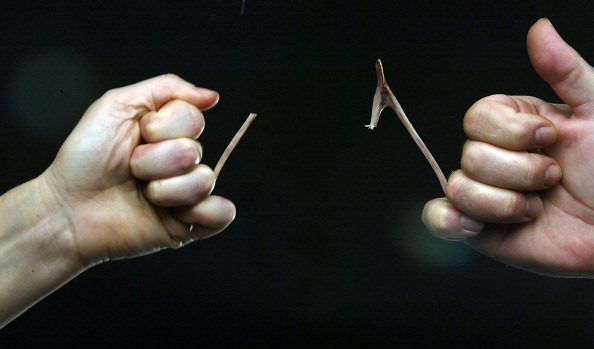 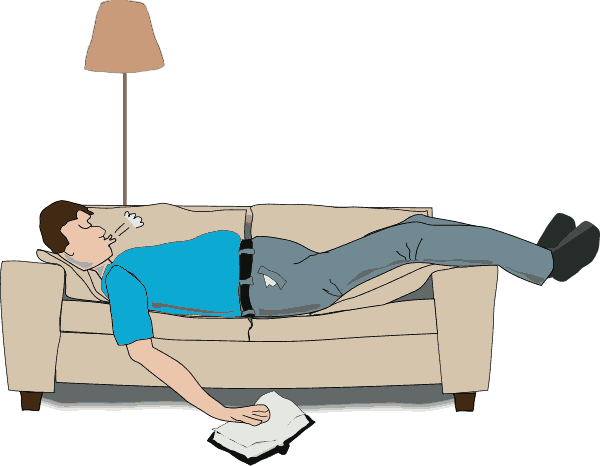 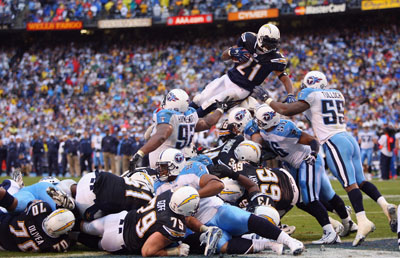 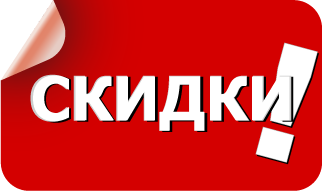 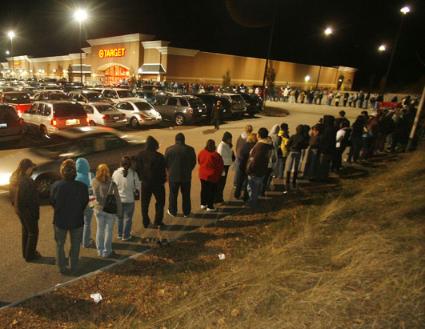 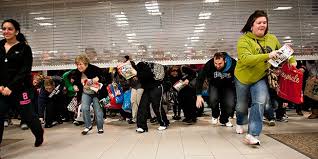